Understanding and Using Terminology in HL7® FHIR®
Rob Hausam MD
HL7 FHIR Connectathon 28Q&A on Implementing and Using FHIR Terminology and Terminology ServicesPart 2 – Searching and Services
2021-05-17, 2021-09-15
© 2019 Health Level Seven ® International. Licensed under Creative Commons Attribution 4.0 International
HL7, Health Level Seven, FHIR and the FHIR flame logo are registered trademarks of Health Level Seven International. Reg. U.S. TM Office.
This presentation
Can be downloaded here:
https://github.com/FHIR/documents/blob/master/presentations/2020-11%20Webinars/FHIR%20Terminology%20-%20Part%202.pptx
Is licensed for use under the Creative Commons, specifically:
Creative Commons Attribution 3.0 Unported License
(Do with it as you wish – just give credit)
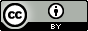 Acknowledgements: Grahame Grieve, Lloyd McKenzie
2
Tutorial Learning Objectives covered
Part 1 – Introduction and Fundamentals
Understand how coded data is represented in data types and model elements and is exchanged in FHIR resources
Understand how code systems and value sets in FHIR are defined, identified and used
Understand terminology binding and how to specify and use it correctly in FHIR models (resources and profiles)
3
Questions From Part 1?
4
Tutorial Learning Objectives
Part 2 – Searching and Services
Understand and use FHIR terminology-based search capabilities
Understand and use FHIR Terminology Service capabilities
5
Part 2 TopicsSearching and Services
Terminology-Based Search
Terminology Service
Scenarios and Strategies for Using Terminology Services
References for Servers and Tools
Additional Topics (For Further Learning)
© 2019 Health Level Seven ® International. Licensed under Creative Commons Attribution 4.0 International
HL7, Health Level Seven, FHIR and the FHIR flame logo are registered trademarks of Health Level Seven International. Reg. U.S. TM Office.
6
Terminology-based Search
7
Search parameters
Token
Exact match: system|code(SNOMED CT|Hypertensive disorder)
https://fhir.hausamconsulting.com/r4/Condition?code=http%3A%2F%2Fsnomed.info%2Fsct|38341003
Code, any system: code(LOINC Body weight Measured)
http://hapi.fhir.org/baseR4/Observation?code=3141-9
8
Search parameters
Token
System, any code: system|(SNOMED CT)
http://hapi.fhir.org/baseR4/AllergyIntolerance?code=http%3A%2F%2Fsnomed.info%2Fsct|
No system property exists, code: |code
https://fhir.hausamconsulting.com/r4/AllergyIntolerance?code=|allergy4387
This is expected to be quite rare
Why would you want to do this?
9
Search parameters
Modifiers
Search on CodeableConcept.text or Coding.display or Identifier.type.text: text
http://hapi.fhir.org/baseR4/Condition?code:text=angina
http://hapi.fhir.org/baseR4/Condition?code:text=angin
http://hapi.fhir.org/baseR4/AllergyIntolerance?code:text=ibuprofen
Exclude resources that match based on token: not
http://hapi.fhir.org/baseR4/Condition?severity:not=255604002
255604002 = “Mild”
10
Search parameters
Value Set-based Modifiers
ValueSet used in example
https://fhir.hausamconsulting.com/r4/ValueSet/upper-respiratory-infection
https://fhir.hausamconsulting.com/r4/ValueSet/upper-respiratory-infection/$expand
Code in value set: in
https://fhir.hausamconsulting.com/r4/Condition?code:in=http%3A%2F%2Ffhir.hausamconsulting.com%2FbaseR4%2FValueSet%2Fupper-respiratory-infection
11
Search parameters
Value Set-based Modifiers
Code not in value set: not-in
https://fhir.hausamconsulting.com/r4/Condition?code:not-in=http%3A%2F%2Ffhir.hausamconsulting.com%2FbaseR4%2FValueSet%2Fupper-respiratory-infection[unable to test ‘not-in’ with current HAPI and other server implementations]
12
Search parameters
Subsumption-based Modifiers
Code in a resource subsumes the specified search code (e.g. is-a* relationship): below “Diabetes mellitus” (73211009)
https://fhir.hausamconsulting.com/r4/Condition?code:below=http://snomed.info/sct|73211009
Code in a resource is subsumed by the specified search code (e.g. is-a* relationship): above “Diabetes mellitus type 2 without retinopathy” (1481000119100)
https://fhir.hausamconsulting.com/r4/Condition?code:above=http://snomed.info/sct|1481000119100
*’is-a’ relationship includes the code itself
13
Terminology SERVICE
14
Terminology Service Rationale
There’s a lot of complexity here:
Code Systems
Value Sets 
Bindings
Many (or most) applications are much simpler
List of codes and displays in some table structure
This is a known problem
15
Terminology Service Rationale
Delegate the complexity to specialist software
Provide a set of services that do what applications need
It becomes easy to write applications that do terminology well
16
Application Needs
Give me a list of codes
e.g., to populate my dropdown list 
Is this code valid?
e.g., is the code that I received from an outside source a member of the required value set?
How do I display a code?
e.g., I need to show the preferred display term for my application context
17
Application Needs
Translate this code to a different code system
e.g., I coded the diagnosis in SNOMED CT and now I need to submit the claim in ICD-10
Integrate terminology search into my application
e.g., my type-ahead search to enter data into the allergy list needs the value set expansion for the list of codes that should be included
18
Terminology Service Operations - Overview
ValueSet
$expand 
$validate-code
CodeSystem
$lookup
$subsumes
$find-matches
$validate-code
ConceptMap
$translate
$closure
Renamed in R4 – previously $compose
Operation was already included in ValueSet, but is also a new addition for CodeSystem in R4
19
$expand
Takes a ValueSet reference or resource and returns another ValueSet resource containing the expansion (code set)
Default is the current expansion (as of “now”)
http://....ValueSet/someValueSetId/$expand
http://...ValueSet/$expand?url=[someURL]
http://...ValueSet/$expand (pass ValueSet in body)
$expand operation parameters
Used to configure the behavior of a terminology server when it processes ValueSet resources to generate expansions
20
$expand (cont.)
Some additional parameters include:
filter: Only include concepts with display name containing string
This is a good way to search for a code
date: Generate the expansion as of the specified date
21
$expand examples
Extensional value set definition (enumerated list)
https://fhir.hausamconsulting.com/r4/ValueSet/procedure-category
https://fhir.hausamconsulting.com/r4/ValueSet/procedure-category/$expand
22
$expand examples (cont.)
Intensional value set definition (code system query based)
“All codes”
http://hapi.fhir.org/baseR4/ValueSet/observation-category
http://hapi.fhir.org/baseR4/ValueSet/observation-category/$expand
“is-a” hierarchy
https://fhir.hausamconsulting.com/r4/ValueSet/route-codes
284009009 = “Route of administration value”
https://fhir.hausamconsulting.com/r4/ValueSet/route-codes/$expand
23
$validate-code
Takes a code/Coding/CodeableConcept and checks if it’s valid against a value set or a code system (as of R4)
Specify value set (same as for $expand)
Code to validate – either code+system (with or without version, display), Coding or CodeableConcept
date – date to validate as of
Outputs: true/false
message if not valid, display names if valid
The primary method for validating coded data
24
$validate-code example
FHIR condition-category “problem-list-item” (ValueSet)
http://hapi.fhir.org/baseR4/ValueSet/$validate-code?url=http://hl7.org/fhir/ValueSet/condition-category&system=http://terminology.hl7.org/CodeSystem/condition-category&code=problem-list-item
SNOMED CT “Pneumonia” (233604007) (CodeSystem)
https://terminz.azurewebsites.net/fhir/CodeSystem/$validate-code?system=http://snomed.info/sct&code=233604007&_format=json&_pretty=true
25
$lookup
Takes a code+system(version) or Coding and returns additional details about the concept
Name, version, preferred display string, properties (including subproperties) and designations (additional representations for the concept)
Some additional parameters include:
property: Only include concepts with display name containing string
date: return information as of the specified date
26
$lookup
$lookup can also be used to determine whether a code exists in the CodeSystem
Similar capability to using $validate-code with CodeSystem, but returns an OperationOutcome (error) if the code does not exist
Returns the details if the lookup is successful
Only needs one operation, rather than two
27
$lookup example
SNOMED CT “Pneumonia” (233604007)
Note: Different servers will display different details 
https://fhir.hausamconsulting.com/r4/CodeSystem/$lookup?system=http://snomed.info/sct&code=233604007
http://tx.fhir.org/r4/CodeSystem/$lookup?system=http://snomed.info/sct&code=233604007
https://terminz.azurewebsites.net/fhir/CodeSystem/$lookup?system=http://snomed.info/sct&code=233604007&_format=json&_pretty=true
28
$subsumes
Test whether codeA / codingA subsumes (or is subsumed by) codeB / codingB
Based on the semantics of subsumption in the underlying code system (e.g. SNOMED CT)
Returns one of four possible codes:
equivalent, subsumes, subsumed-by, and not-subsumed
If unable to determine the relationship between codes, returns an error
29
$subsumes example
SNOMED CT “Viral hepatitis” (3738000), “Disorder of liver” (235856003)
https://fhir.hausamconsulting.com/r4/CodeSystem/$subsumes?system=http://snomed.info/sct&codeA=3738000&codeB=235856003
https://fhir.hausamconsulting.com/r4/CodeSystem/$subsumes?system=http://snomed.info/sct&codeA=235856003&codeB=3738000
“Malarial hepatitis” (83072009), “Viral hepatitis” (3738000)
https://fhir.hausamconsulting.com/r4/CodeSystem/$subsumes?system=http://snomed.info/sct&codeA=83072009&codeB=3738000
30
$translate
Can you translate this code to another code system?
Uses ConceptMap to translate the code(s)
http://...ConceptMap/id$translate
code, Coding or CodeableConcept passed (as per $validate-code)
Output:
True if can be translated
Message if can’t be translated
Translated coding if it can be translated
31
$translate example (1)
ConceptMap $translate tutorial example: “emotion mappings”
ConceptMap resource used in the examplehttp://hapi.fhir.org/baseR4/ConceptMap/50293
Source CodeSystem (for ValueSet) resource used in the examplehttp://hapi.fhir.org/baseR4/CodeSystem?url=urn:uuid:6b15b79f-10f4-48c6-a343-79066121b86b
Target CodeSystem (for ValueSet) resource used in the examplehttp://hapi.fhir.org/baseR4/CodeSystem?url=urn:uuid:65802352-0507-41da-bc6d-0672995af417
32
$translate example (1)
ConceptMap $translate tutorial example: “emotion mappings”
http://hapi.fhir.org/baseR4/ConceptMap/$translate?system=urn:uuid:6b15b79f-10f4-48c6-a343-79066121b86b&code=contended&source=urn:uuid:6b15b79f-10f4-48c6-a343-79066121b86b&target=urn:uuid:65802352-0507-41da-bc6d-0672995af417
33
$translate example (2)
ConceptMap $translate tutorial example:FHIR address-use to V3 AddressUse value sets (Terminz)
ConceptMap resource used in the example:https://terminz.azurewebsites.net/fhir/ConceptMap?source=http://hl7.org/fhir/ValueSet/address-use&target=http://terminology.hl7.org/ValueSet/v3-AddressUse&_format=json&_pretty=true
34
$translate example (2)
ConceptMap $translate tutorial example:FHIR address-use to V3 AddressUse value sets (Terminz)
https://terminz.azurewebsites.net/fhir/ConceptMap/$translate?system=http://hl7.org/fhir/address-use&code=home&source=http://hl7.org/fhir/ValueSet/address-use&target=http://terminology.hl7.org/ValueSet/v3-AddressUse&_format=json&_pretty=true
35
Some Useful Ideas
Paging
Search results can be paged
http://hl7.org/fhir/search.html, see the _count parameter
$expand results have a separate paging mechanism (count, offset)
May improve performance by requesting specific elements
‘includeDefinition’ or ‘includeDesignations’ on $expand
‘property’ to specify which properties to return on $lookup
‘_elements’ to request specific elements to be returned on search/read operation results
36
Other Useful Ideas
Batch Processing
Many terminology operations are small
It maybe more efficient to send them as a batch and deal with the result when it comes back
http://hl7.org/fhir/http.html#transaction
Manage content types (Content-Type, Accept, _format)
JSON or XML
Accept-Encoding: gzip
37
Scenarios and strategies for using Terminology serviceS
38
Data entry interface
Choose code systems (ideally standard)
Choose or define value sets
For small value sets, populate a picklist using $expand
For large value sets, may use $expand?filter=xxx for type-ahead search
https://fhir.hausamconsulting.com/r4/ValueSet/route-codes/$expand?filter=intra
39
Creating a profile
Choose or define the code systems and value sets
Determine the binding strength
Set up the code system and value set maintenance and update processes
Concepts can become deprecated over time – watch for this!
You may be able to use ConceptMaps to find the concepts that have changed
40
Analyzing or validating coded data
Choose or define the code systems and value sets
Use $validate-code to check whether the codes are valid in your context, and whether the display text is correct
Clinical systems often allow users to change the display term
Use $translate to map local or non-standard coded data to the standard code systems / value sets for analysis
You may want to use an inline ValueSet with $subsumes or $validate-code (or $closure) for categorizing data
41
Exploring concept relationships
You can use $lookup to retrieve the properties and display them in a table (or other useful format)
You can navigate the hierarchy between concepts using the ‘child’ and ‘parent’ properties or by $subsumes (or $closure)
42
Tutorial Learning Objectives covered
Part 1 – Introduction and Fundamentals
Understand how coded data is represented in data types and model elements and is exchanged in FHIR resources
Understand how code systems and value sets in FHIR are defined, identified and used
Understand terminology binding and how to specify and use it correctly in FHIR models (resources and profiles)
43
Tutorial Learning Objectives covered
Part 2 – Searching and Services
Understand and use FHIR terminology-based search capabilities
Understand and use FHIR Terminology Service capabilities
44
Final Questions and Answers
Has this answered your questions?
How do you expect to use terminology and terminology services in your applications?
45
References for Servers and tools
46
Some Publicly Available Terminology Servers
Health Intersections (Grahame Grieve)
http://tx.fhir.org/ (FHIR build terminology server)
HAPI (University Health Network – James Agnew)
http://hapi.fhir.org/
OntoServer (CSIRO – Australia – Michael Lawley)
https://ontoserver.csiro.au/
https://stu3.ontoserver.csiro.au/fhir
https://r4.ontoserver.csiro.au/fhir
47
Some Publicly Available Terminology Servers
Value Set Authority Center (VSAC) – US National Library of Medicine (NLM)
https://cts.nlm.nih.gov/fhir/
Terminz (Patients First – New Zealand – Peter Jordan)
https://terminz.azurewebsites.net/fhir
Link to other publicly available FHIR servers (general and terminology)
https://confluence.hl7.org/display/FHIR/Public+Test+Servers
48
Some Useful Tools
clinFHIR (David Hay)
CodeSystem builder
http://clinfhir.com/codeSystem.html
ValueSet explorer
http://clinfhir.com/valuesetCreator.html
Query Tool
http://clinfhir.com/query.html
Postman
https://www.getpostman.com/
49
Some Useful Tools (cont.)
Shrimp SNOMED CT browser (CSIRO)
http://ontoserver.csiro.au/shrimp
CSIRO Value Set Comparison Tool
http://ontoserver.csiro.au/vstool
FHIR Tools release page
http://www.healthintersections.com.au/FhirServer/
50
More Questions?
Connect with the FHIR community:FHIR Zulip chat terminology stream
https://chat.fhir.org/#narrow/stream/terminology

Or ask me:Rob Hausam
rob@hausamconsulting.com
51
additional TOPICS(for further learning)
52
Additional Topics(time and interest permitting)
Implicit value sets
$find-matches
$closure
53
Implicit Value Sets
Implicit value sets are those whose specification can be predicted based on the grammar of the underlying code system, and the known structure of the URL that identifies them
Example - SNOMED CT has common sets of implicit value sets defined: 
By Subsumption, By Reference Set, etc.
See http://hl7.org/fhir/snomedct.html#implicit
54
Implicit Value Sets (cont.)
Implicit value sets do not use complex queries
Allows a single URL to serve as a value set definition that defines a value set, and can serve as the basis for the $expansion operation
55
Implicit Value Set $expand Example URL
SNOMED CT subtypes of “Pneumonia” (233604007)
https://r4.ontoserver.csiro.au/fhir/ValueSet/$expand?url=http%3A%2F%2Fsnomed.info%2Fsct%3Ffhir_vs=isa%2F233604007
http://tx.fhir.org/r4/ValueSet/$expand?url=http%3A%2F%2Fsnomed.info%2Fsct%3Ffhir_vs=isa%2F233604007
https://terminz.azurewebsites.net/fhir/ValueSet/$expand?url=http%3A%2F%2Fsnomed.info%2Fsct%3Ffhir_vs=isa%2F233604007&_format=json
56
$find-matches(formerly $compose)
Given a set of properties (and text), return one or more possible matching codes
This operation takes a set of properties, and examines the code system looking for codes in the code system that match a set of known properties.
Example use:
SNOMED Composition - provide multiple properties, and ask for a single pre-coordinated code that represents the whole
57
Closure – why do we need it?
Find any observations for male patients over the age of 50 who attended a particular clinic within a particular 2 week period, with a diagnosis of gout, and who had an elevated serum creatinine
Some of this is terminology based, some isn’t
How do you make this work?
58
Closure – the problem and the FHIR approach
Both "diagnosis of gout" and "serum creatinine" involve value set and/or subsumption queries (against SNOMED CT and LOINC respectively)
Generate a subsumption closure table on the fly, as new codes are seen
Terminology server does terminological reasoning
Client does closure table maintenance
59
$closure
For every new code encountered by the client in a context:
Ask the server what relationships exist with codes already in that context
Put them all in a ‘closure’ table
Concept table (key : system : code : display)
Closure table (keySource, keyDest)
Can include joins on this table as part of other queries
60